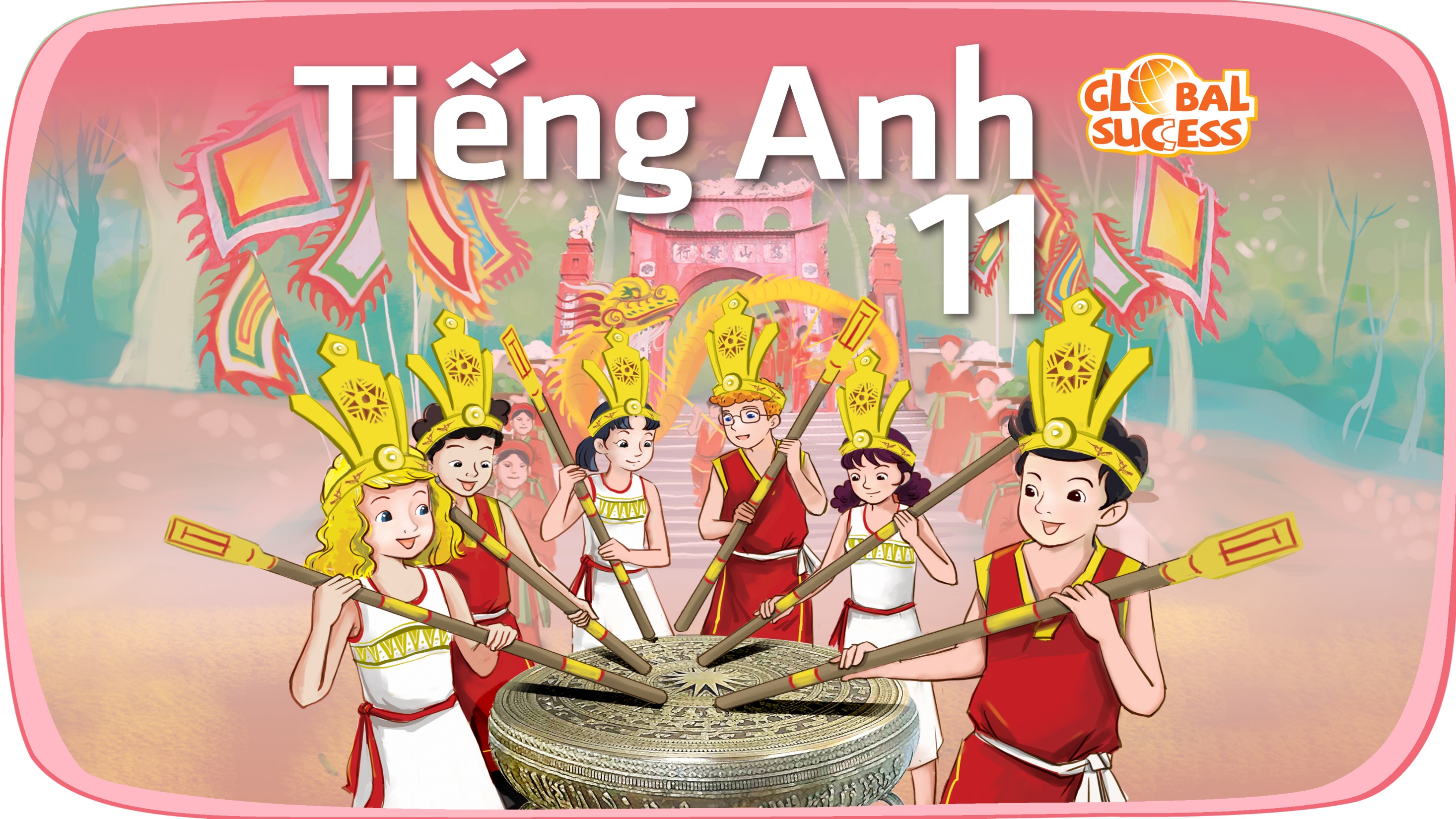 Unit
6
Preserving our heritage
FAMILY LIFE
Unit
LISTENING
LESSON 5
A trip to Trang An Scenic Landscape Complex
LISTENING
LESSON 5
Jigsaw puzzle
WARM-UP
Vocabulary
PRE-LISTENING
- Task 2. Listen to a talk. What is the talk mainly about? 
- Task 3. Listen to the talk again and complete each gap in the notes with no more than three words and/or numbers.
WHILE-LISTENING
Make predictions about what the tour guide will say next.
POST-LISTENING
Wrap-up
Homework
CONSOLIDATION
WARM-UP
JIGSAW PUZZLE
- Ss work in groups.
- There are 4 questions related to a key picture.
- Guess the word in each puzzle 
- Guess the key picture behind after each puzzle is opened.
- The group which gets the correct answer of the key picture is the winner.
WARM-UP
Answer the question in each puzzle
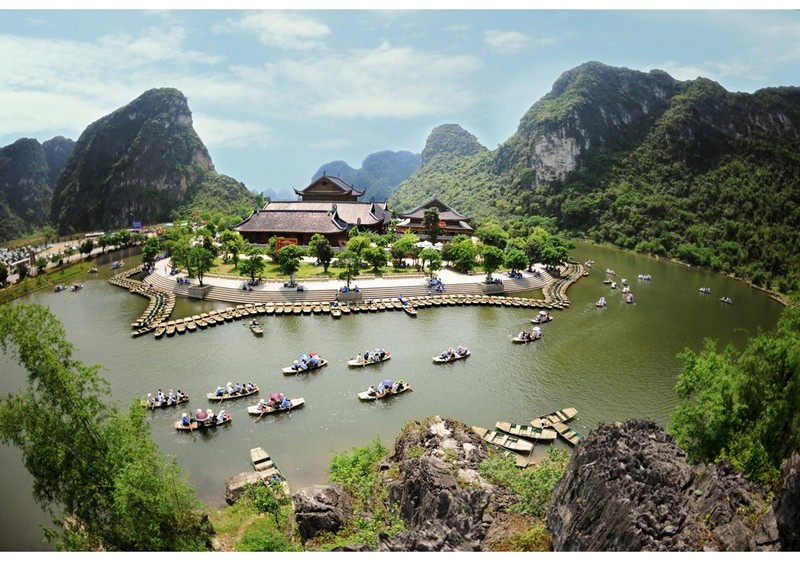 2
1
3
4
WARM-UP
Question 1
Who was the founding emperor of the Đinh dynasty 
of Vietnam?
 DINH BO LINH / DINH TIEN HOANG
BACK
WARM-UP
Question 2
What is a complex of Buddhist temples in Gia Viễn District, Ninh Bình Province, Vietnam?
 BAI DINH PAGODA
BACK
WARM-UP
Question 3
Which movie took place in the northern part of Vietnam 
such as Vân Long and Tam Cốc (Ninh Bình Province), 
Hạ Long Bay (Quảng Ninh Province)?
 THE MOVIE: KONG – THE SKULL ISLAND
BACK
WARM-UP
Question 4
What are they? 
Large holes in the side of a hill, cliff, or mountain, or one that is underground.
 CAVES
BACK
WARM-UP
Answer the question in each puzzle
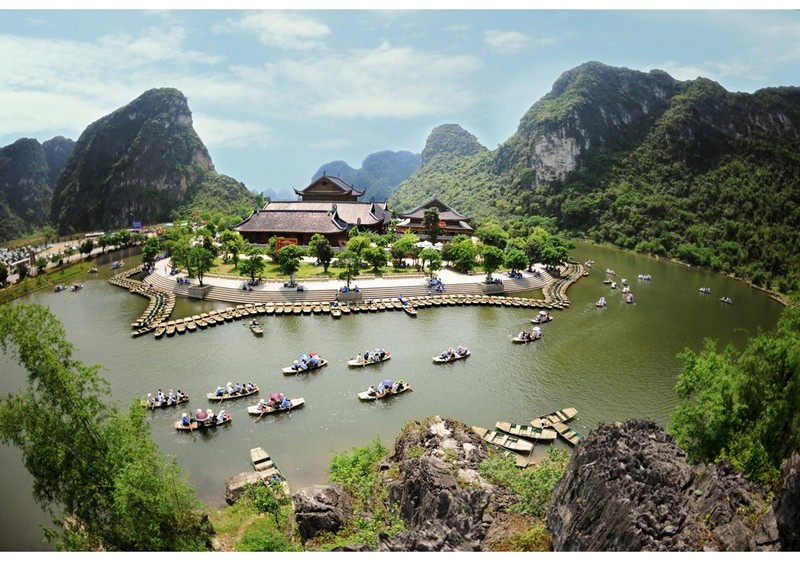 PRE-LISTENING
Discussion
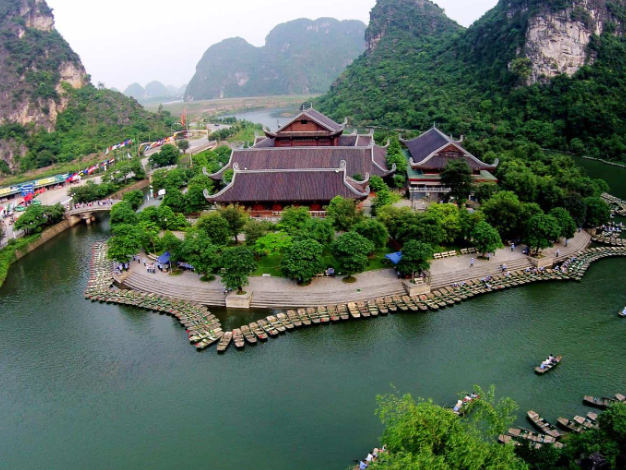 + Where is Trang An? 
+ Is Trang An a World Heritage Site? 
+ How big is the area?
+ Have you ever been to Trang An?
+ If yes, what did you see and do there?
PRE-LISTENING
limestone (n)
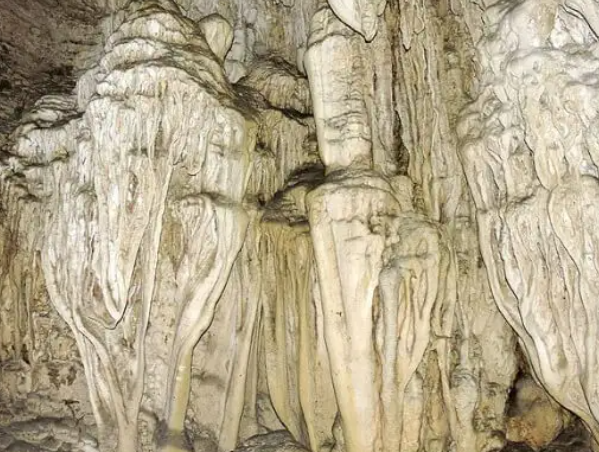 /ˈlaɪmstəʊn/
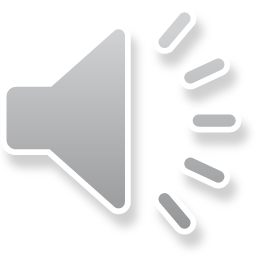 a type of white rock that contains calcium, used in building and in making cement
PRE-LISTENING
valley (n)
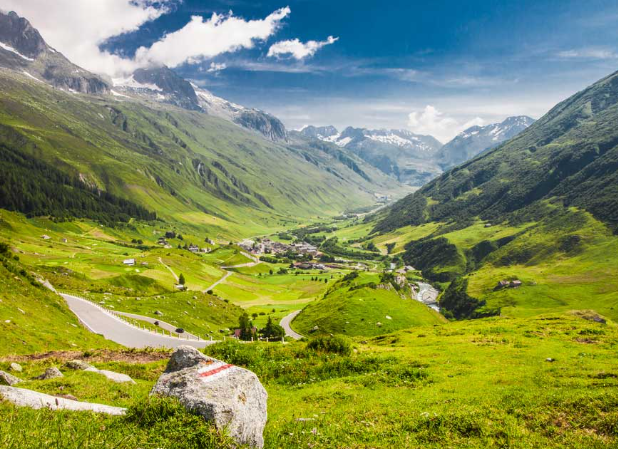 /ˈvæli/
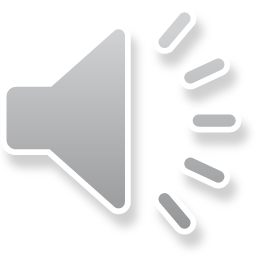 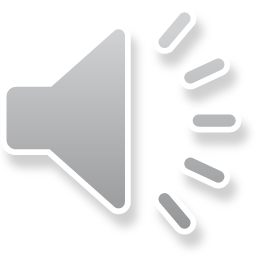 an area of low land between hills or mountains, often with a river flowing through it
PRE-LISTENING
ecosystem (n)
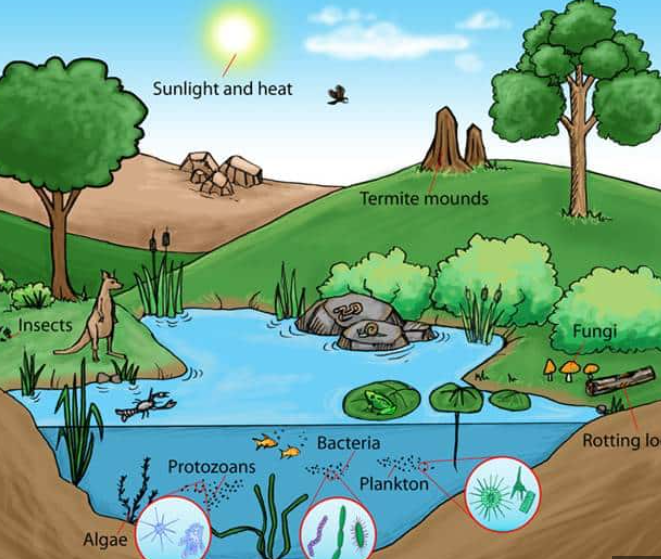 /ˈiːkəʊsɪstəm/
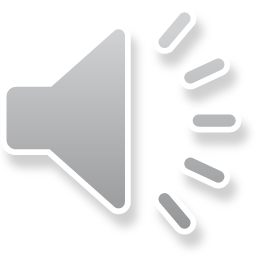 all the plants and living creatures in a particular area considered in relation to their physical environment
PRE-LISTENING
interact (v)
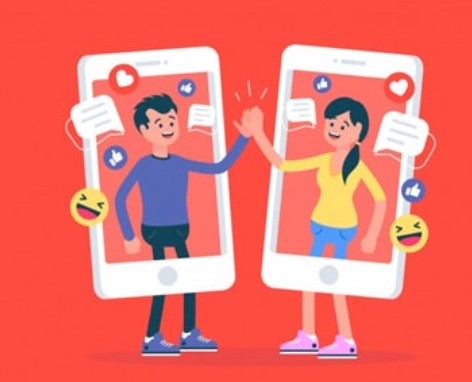 /ˌɪntərˈækt/
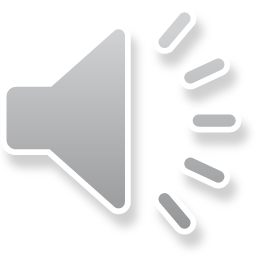 if one thing interacts with another, or if two things interact, the two things have an effect on each other
PRE-LISTENING
original (adj)
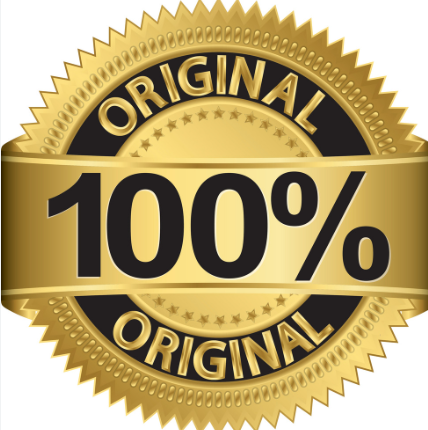 /əˈrɪdʒənl/
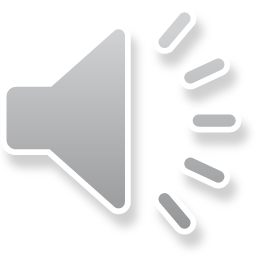 existing at the beginning of a particular period, process or activity
PRE-LISTENING
WHILE-LISTENING
2
Listen to a talk. What is the talk mainly about?
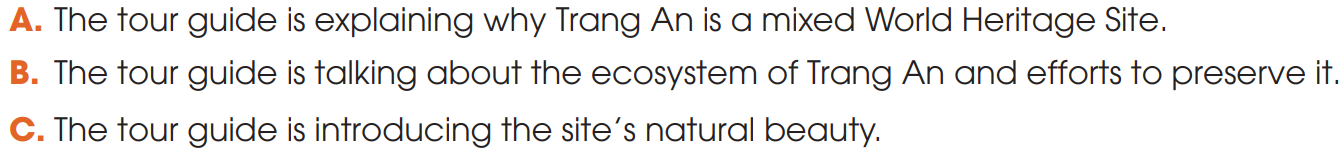 WHILE-LISTENING
3
Listen to the talk again and complete each gap in the notes with no more than three words and/or numbers.
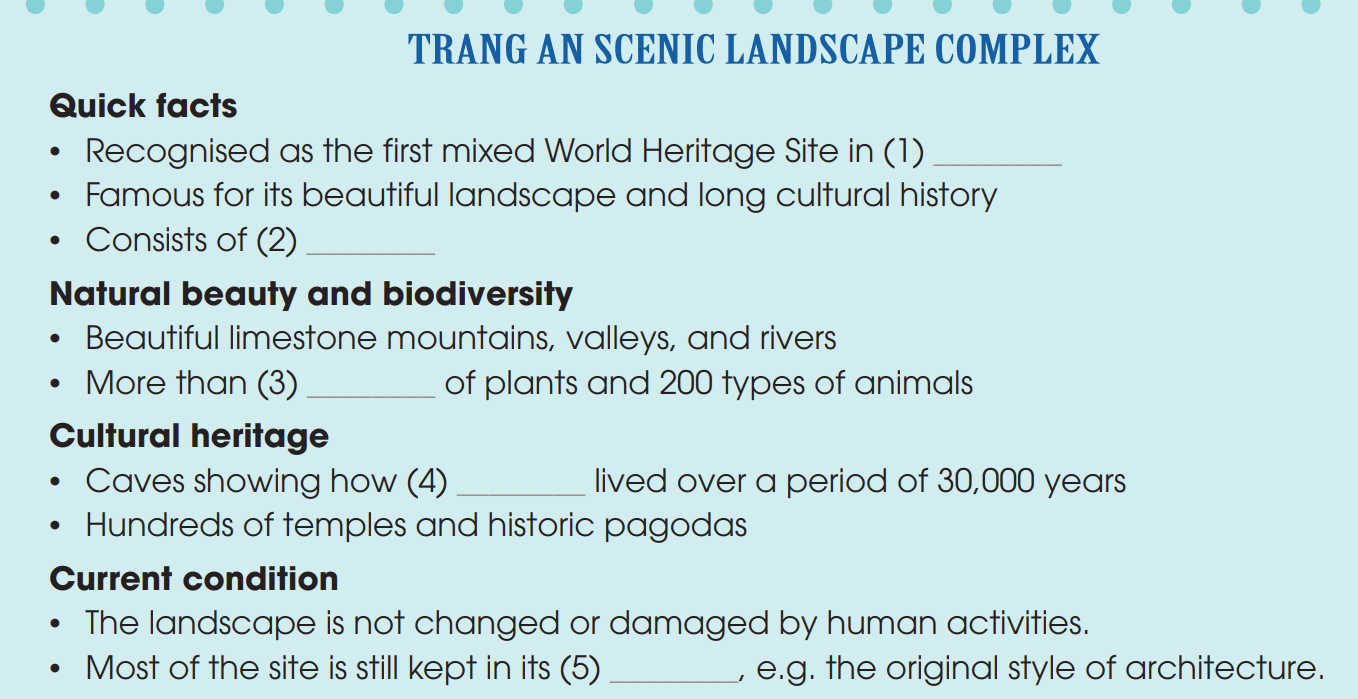 2014
three protected areas
600 types
early humans
natural states
POST-LISTENING
Work in pairs. Make some predictions about what the tour guide will say next.
5
CONSOLIDATION
1
Wrap-up
What have you learnt today?
Trang An Scenic Landscape Complex;
Listening for main ideas and specific information.
CONSOLIDATION
2
Homework
Do exercises in the workbook.
Prepare for Lesson 6 - Unit 6.
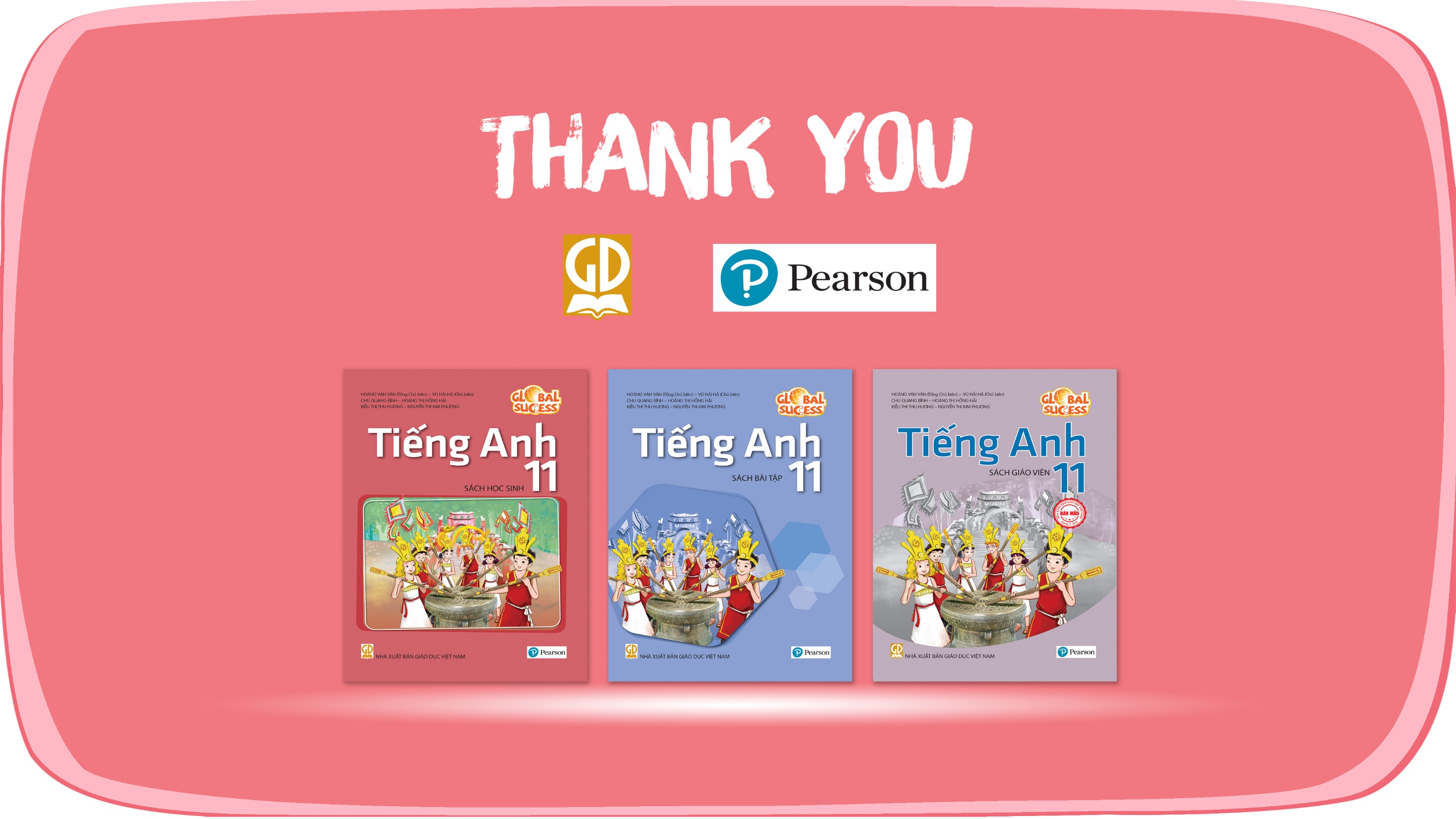 Website: hoclieu.vn
Fanpage: facebook.com/sachmem.vn/